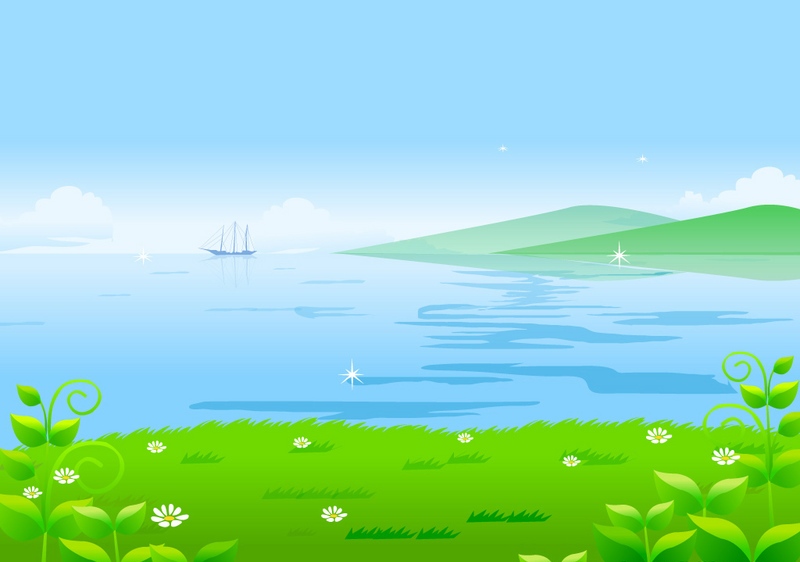 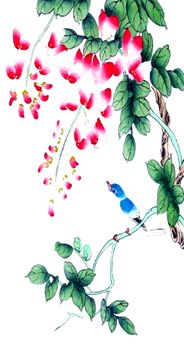 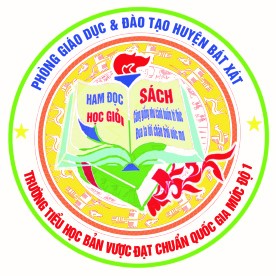 PHÒNG GIÁO DỤC VÀ ĐÀO TẠO BÁT XÁTTRƯỜNG TIỂU HỌC BẢN VƯỢC
TIẾNG VIỆT lớp 2
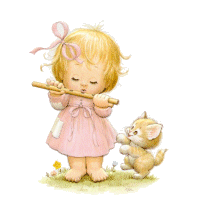 Giáo viên: Trần Thị Thanh
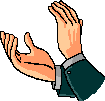 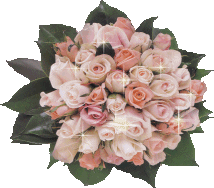 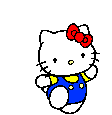 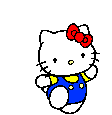 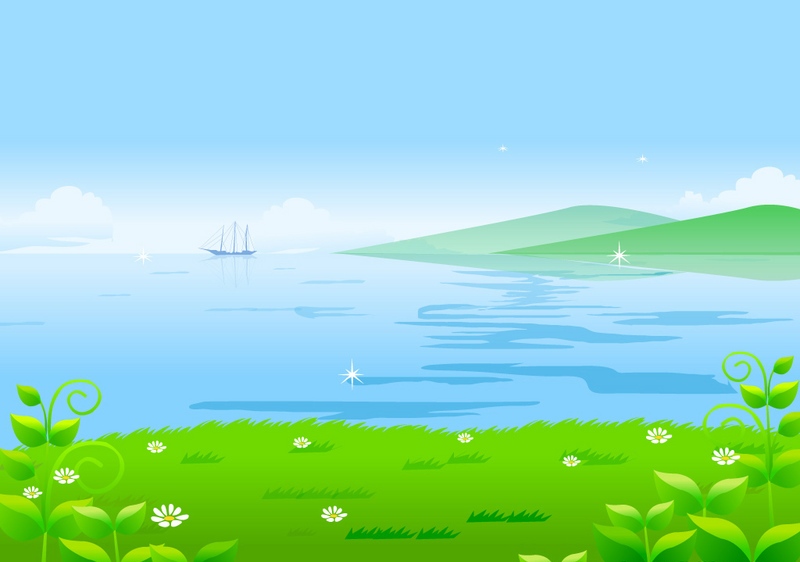 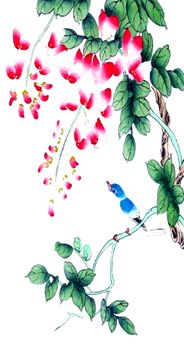 Khởi động
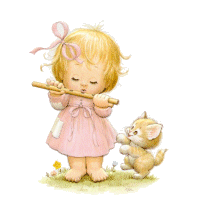 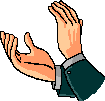 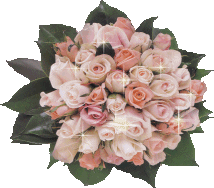 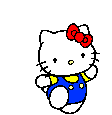 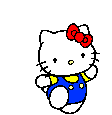 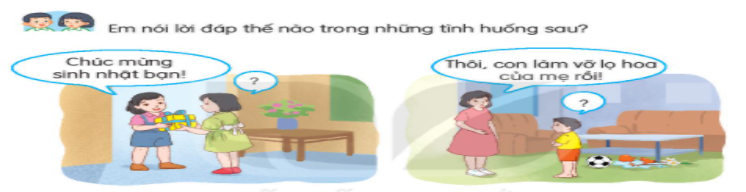 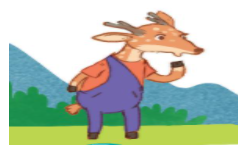 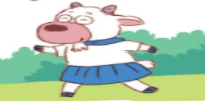 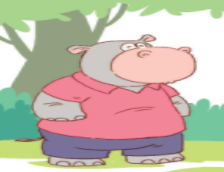 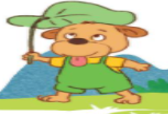 Thứ Ba ngày 8 tháng 3 năm 2022
Tiếng Việt ( Tập đọc)
Bài 19: Cảm ơn anh hà mã (Tiết 1)
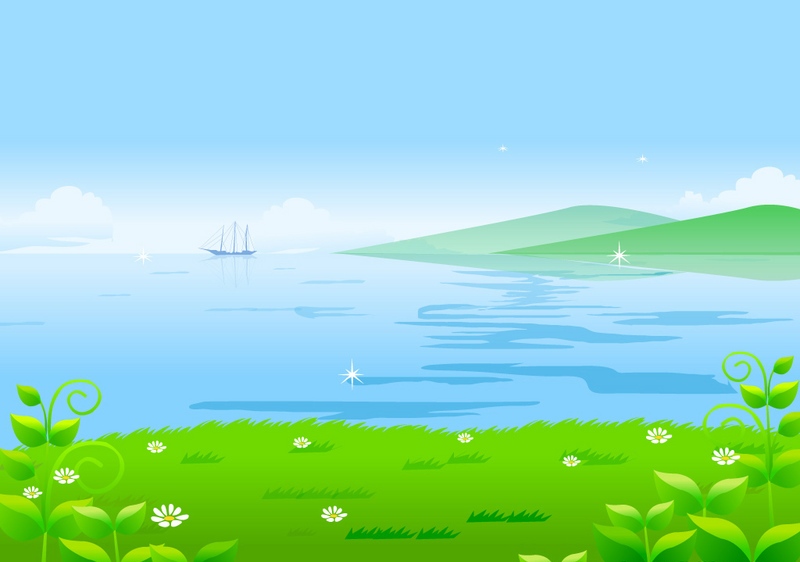 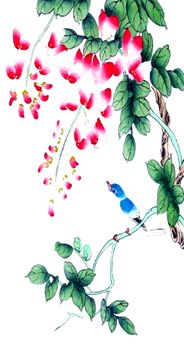 Luyện đọc
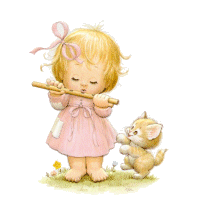 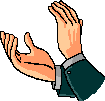 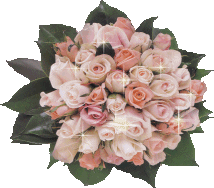 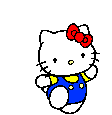 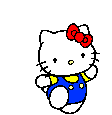 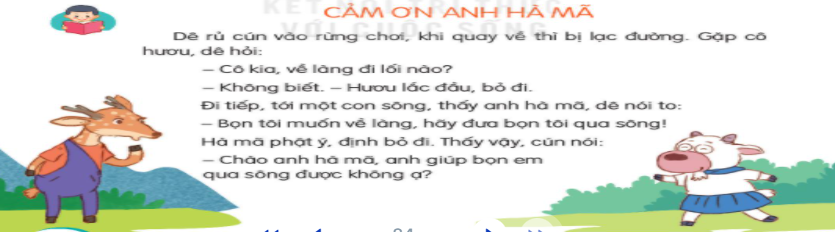 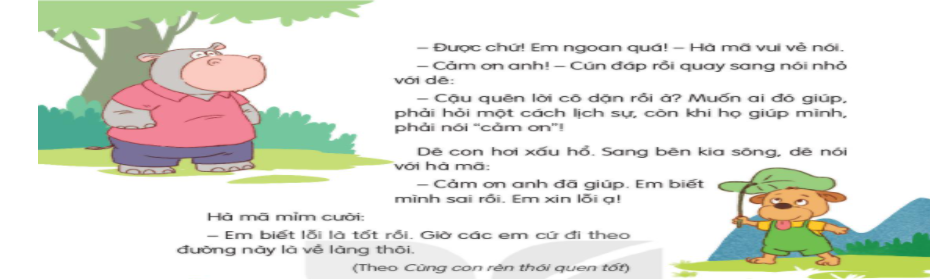 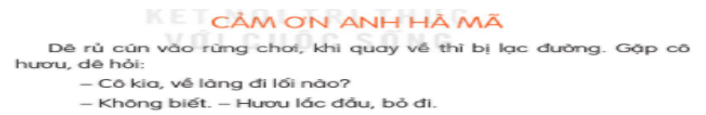 quay về
lạc đường
gặp
lắc đầu
hươu
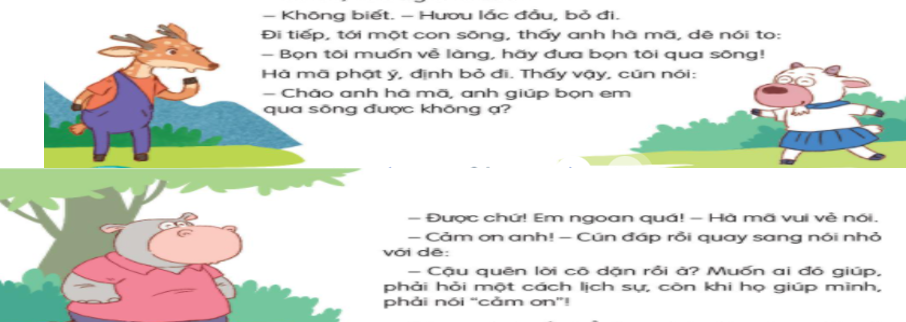 không biết
hươu
lắc đầu
phật ý
làng
hà mã
Hà mã:
là loài động vật to, có vú sống ở Châu Phi hay còn gọi là ngựa nước.
Phật ý:
không hài lòng.
Lịch sự ( nghĩa trong bài):
lễ phép.
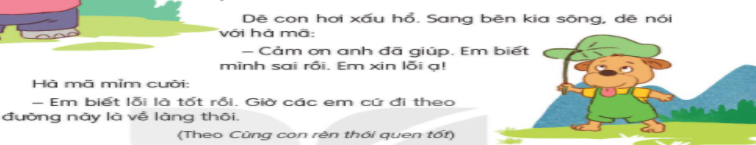 nói
xấu hổ
chạy khắp
về làng
xin lỗi
là
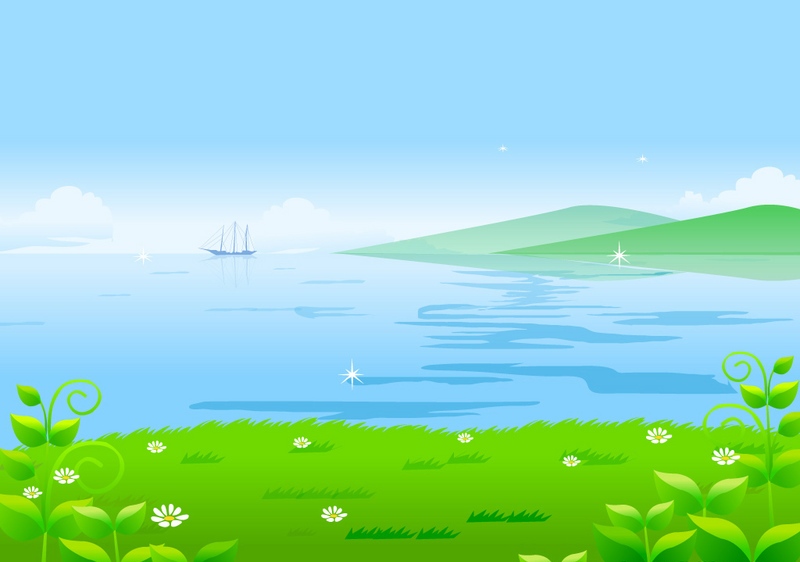 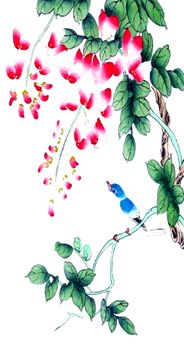 Củng cố
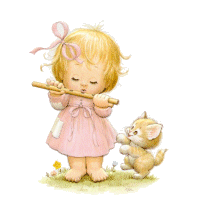 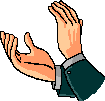 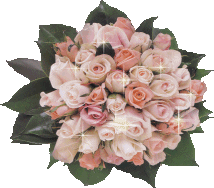 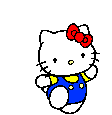 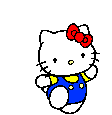 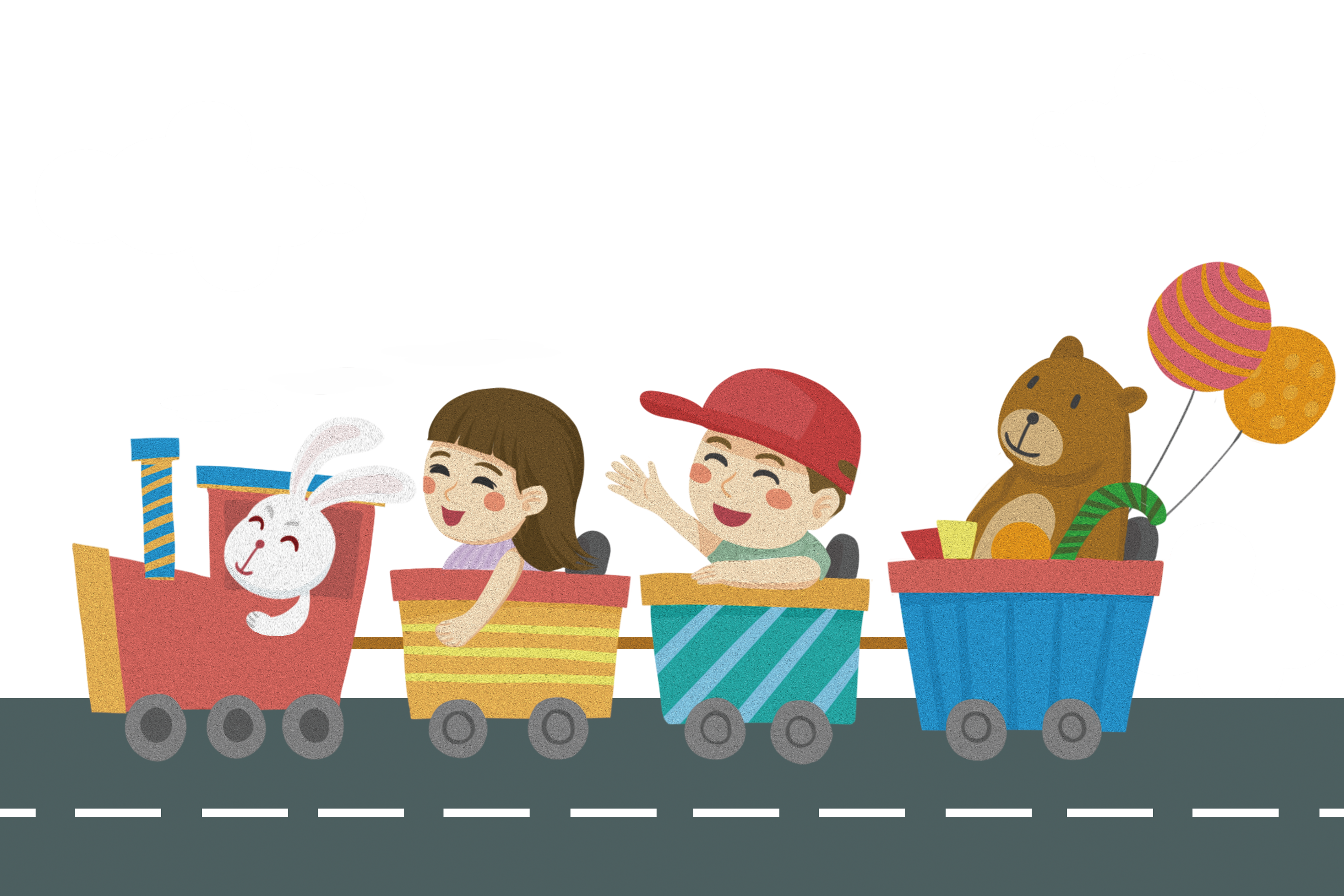 CHÀO TẠM BIỆT